Freedman BL, Maher TR, Tracey M, Santangeli P, d’Avila A
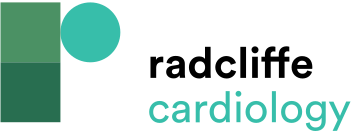 Figure 2: Adverse Prognostic Impact of Ventricular Tachycardia Induction on Vulnerable Patients Undergoing Ventricular Tachycardia Ablation
Citation: Arrhythmia & Electrophysiology Review 2023;12:e20.
https://doi.org/10.15420/aer.2022.24
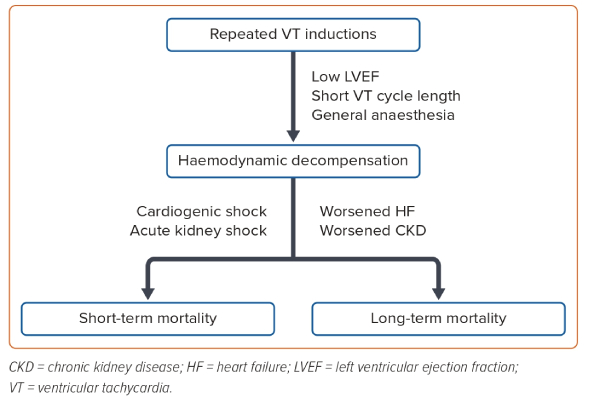